Απόσταση  - Χρόνος  - Ταχύτητα –
Ευθύγραμμη ομαλή κίνηση
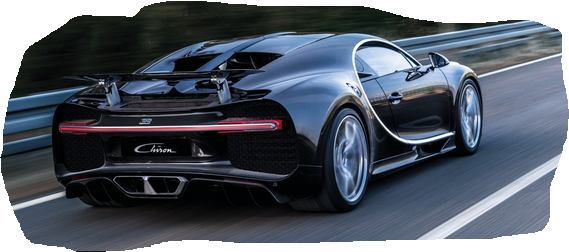 Α λυκείου ενεεγυλ
Φυσικό μέγεθος  ή μέγεθος είναι ότι μπορούμε να μετρήσουμε…
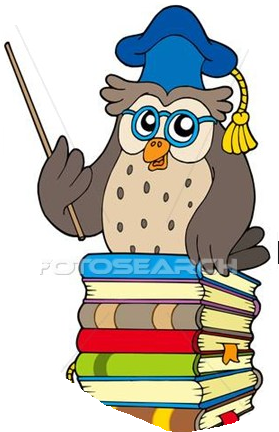 Φυσικά μεγέθη ή μεγέθη είναι: η απόσταση, ο χρόνος,  η μάζα των σωμάτων,  οι δυνάμεις …… όπως η δύναμη της βαρύτητας  και άλλα….
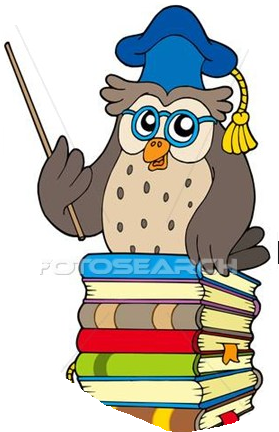 13 m
13 m
Για να θυμηθούμε  τι είναι μονάδα μέτρησης ή μονάδα στη φυσική….
Το  m λέγεται μονάδα μέτρησης ή μονάδα
40Ν
40  Ν
Το Ν λέγεται μονάδα μέτρησης ή μονάδα
9  kg
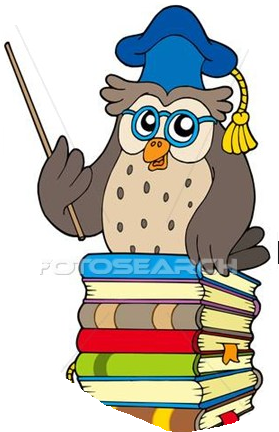 Τα  kg λέγεται μονάδα μέτρησης ή μονάδα
Απόσταση  =  μήκος
Για να υπολογίσω πόσο κοντά ή πόσο μακριά βρίσκονται δύο διαφορετικά σημεία στο χώρο χρησιμοποιώ την απόσταση……
Α
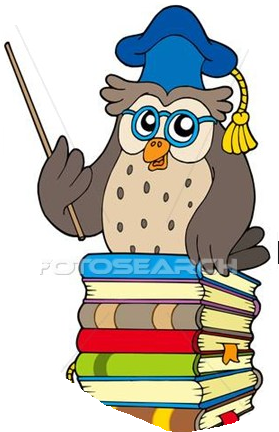 Β
Η απόσταση από το σημείο Α στο σημείο Β είναι 10 εκατοστά
Απόσταση  =  μήκος
Για να υπολογίσω πόσο κοντά ή ποσό μακριά βρίσκονται δύο διαφορετικά σώματα στο χώρο, χρησιμοποιώ την απόσταση.
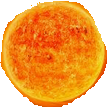 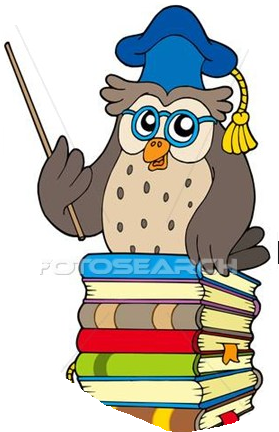 Η απόσταση ήλιου – γης είναι περίπου 1,5 * 1011  μέτρα
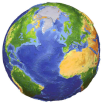 Απόσταση  =  μήκος
Μονάδες μέτρησης της απόστασης:
m   =  μέτρα

cm    =    εκατοστά

dm  = δέκατα  ή δεκατόμετρα

mm  = χιλιοστά

km  =  χιλιόμετρα
1m   =  100 cm

1 cm    =    10mm

1 dm  = 10cm

1m  = 1000mm

1km  = 1000m
Απόσταση  =  μήκος
Παραδείγματα
Α
Η απόσταση μεταξύ των σημείων Α και B είναι 8m
8m
Β
H περίμετρος (το γύρω – γύρω) του κύκλου είναι 50mm.
Το πλάτος του επίπλου είναι 3m, ενώ το ύψος του είναι 40cm.
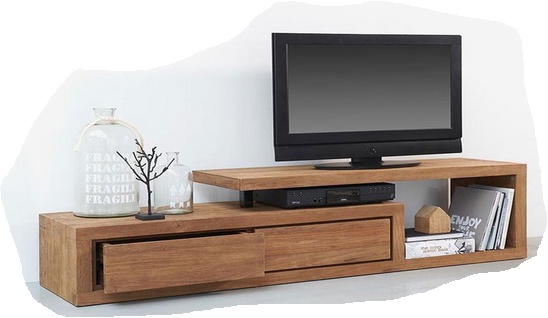 Χρόνος
Για να υπολογίσω το χρονικό διάστημα  (χρόνο) μεταξύ δύο χρονικών στιγμών χρησιμοποιώ το χρόνο.
Χρόνος
Μονάδες μέτρησης του χρόνου:
s ,  sec   =  δευτερόλεπτα

min  =    λεπτά

h  = ώρες
1h   =  60min

1 min=    60sec

1 h= 3600sec
Απόσταση  =  μήκος
Παραδείγματα
Χρόνος που πέρασε από την αρχή του μαθήματος μέχρι το τέλος του μαθήματος είναι 45 min
Το φορτηγό έκανε 5h για να φτάσει από την Αθήνα στη Λαμία
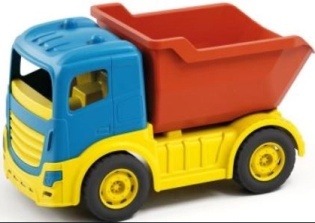 Διάφορα είδη κινήσεων…..
Η   κόκκινη  μπάλα   κάνει   ευθύγραμμη   κίνηση   γιατί   η    μπάλα   κινείται   πάνω   σε   ευθεία  γραμμή.
Η   κόκκινη  μπάλα   κάνει καμπυλόγραμμη   κίνηση.
Η   κόκκινη  μπάλα   κάνει  κυκλική  κίνηση.
Τα πάντα γύρω μας κινούνται, ο άνθρωπος κινείται, τα αστέρια κινούνται, τα άτομα κινούνται……… Οι άνθρωποι  για να μελετήσουν την κίνηση έφτιαξαν ένα φυσικό μέγεθος που το ονόμασαν ταχύτητα.
ταχύτητα
Για να βρω την ταχύτητα (μέση ταχύτητα) ενός σώματος:

Μετράω την μετατόπιση του σώματος, από ένα σημείο του χώρου σε ένα άλλο σημείο.( παράδειγμα ένα αυτοκίνητο μετατοπίστηκε  κατά 500m)

Μετράω το χρονικό διάστημα , μέσα στο οποίο μετατοπίστηκε το σώμα ( π.χ. 5min).

Τέλος για να βρω την ταχύτητα διαιρώ τη  μετατόπιση με το χρονικό διάστημα   (π.χ    500m / 5min   =  100m/min)
ταχύτητα
Παράδειγμα: στην παρακάτω εικόνα ένας αθλητής τρέχει από το σημείο Α στο σημείο Β . Όπως φαίνεται ο αθλητής κάνει ευθύγραμμη κίνηση
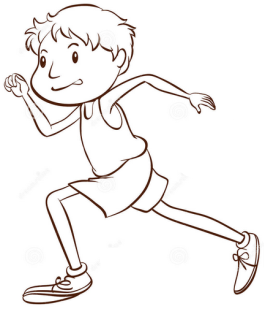 Β
Α
Απόσταση από σημείο Α σε σημείο Β, είναι 20m.

Η χρονική διάρκεια μετατόπισης του αθλητή από το σημείο Α στο σημείο Β, είναι 10s.

Άρα η ταχύτητα  (μέση ταχύτητα) του αθλητή θα είναι: 
20m  :   10s   = 2 m/s
ταχύτητα
Τύπος  (σχέση, εξίσωση) ταχύτητας (μέση ταχύτητα)
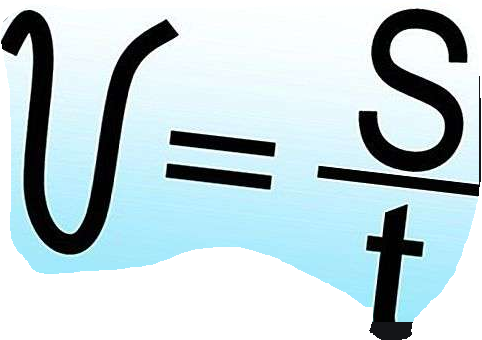 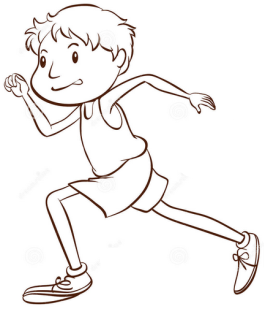 ταχύτητα
Τύπος  (σχέση, εξίσωση) ταχύτητας (μέση ταχύτητα)
Απόσταση  - μήκος διαδρομής που κάνει το σώμα που κινείται (π.χ 40m)
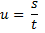 ταχύτητα
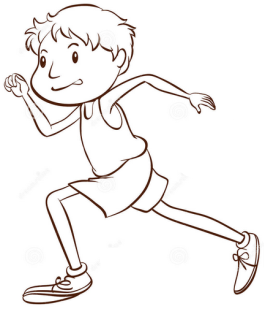 Είναι ο χρόνος που έκανε το σώμα για να διανύσει την απόσταση s.  (π.χ. 2h)
ταχύτητα
Ο τύπος της ταχύτητας  μπορεί να είναι γραμμένος  και έτσι:
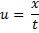 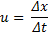 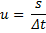 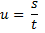 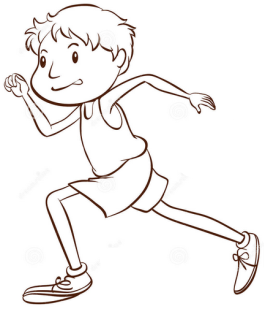 ταχύτητα
Μονάδες μέτρησης της ταχύτητας:
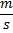 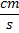 ή  cm/s
ή  m/s
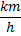 ή  km/h
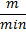 ή  m/min
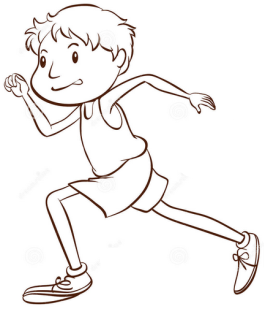 Ανάλογα βέβαια με τις μονάδες μέτρησης της απόστασης και του χρόνου οι μονάδες μέτρησης της ταχύτητας μπορεί να ποικίλλουν……
ταχύτητα
Επίσημες Μονάδες μέτρησης -   Διεθνές σύστημα μονάδων SI
Για την απόσταση είναι τα μέτρα  (m)

Για το χρόνο είναι τα δευτερόλεπτα  (s,   sec)
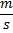 Για την ταχύτητα είναι
ή  m/s
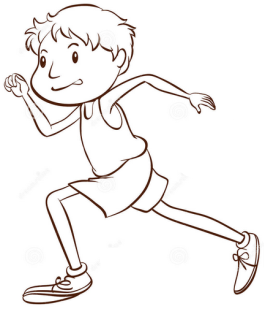 ταχύτητα
Ερώτηση 1
Τι σημαίνει ότι αυτοκίνητο έχει ταχύτητα                    ;
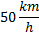 Απάντηση
Σημαίνει ότι το αυτοκίνητο μπορεί να κάνει μια απόσταση   50km,   σε 1h (=μία ώρα)
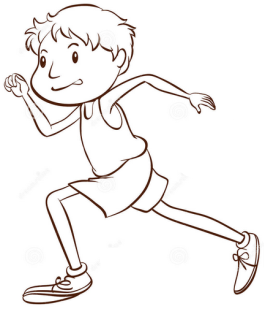 ταχύτητα
Ερώτηση 2
Τι  σημαίνει  ότι   γάτα    έχει ταχύτητα                    ;
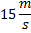 Απάντηση
Σημαίνει  ότι η γάτα  μπορεί  να  κάνει  μια  απόσταση 15m,      σε   1s (=1 δευτερόλεπτο)
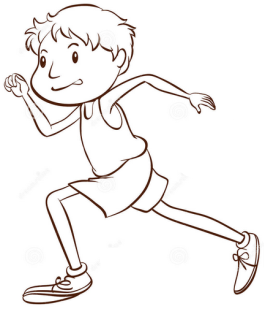 ταχύτητα
Άσκηση 1
Άνθρωπος  διανύει  απόσταση  200m, σε χρόνο 10min.  Ποια η ταχύτητα (μέση) του ανθρώπου;
Λύση
(Θα πάρω τον τύπο της ταχύτητας, και θα κάνω αντικατάσταση του τύπου, δηλαδή όπου υπάρχουν γράμματα (σύμβολα) στον τύπο, θα βάλω τους αριθμούς (μεγέθη) που μου δίνει η άσκηση….)
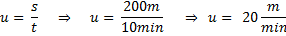 ταχύτητα
Άσκηση 2
Τρακτέρ διανύει  απόσταση  60km,  σε χρόνο 2h.  Ποια η ταχύτητα (μέση) του τρακτέρ;
Λύση
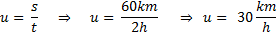 Ευθύγραμμη Ομαλή Κίνηση
Ένα σώμα (π.χ. γάτα, άτομο, πλανήτης κ.α.) κάνει ευθύγραμμη ομαλή κίνηση όταν κινείται  ευθεία, με σταθερή φορά και με σταθερή ταχύτητα.
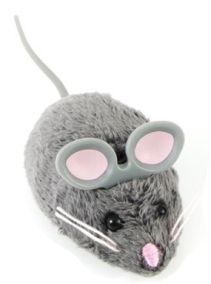 Ευθύγραμμη Ομαλή Κίνηση
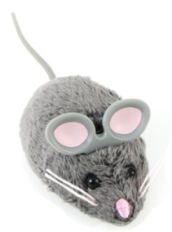 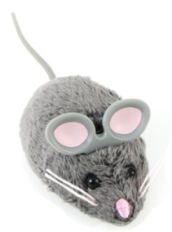 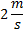 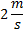 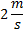 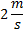 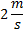 Γ
Ε
Ζ
Α
Β
Δ
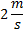 Στην παραπάνω εικόνα το ποντικάκι κάνει ευθύγραμμη ομαλή κίνηση. Γιατί  κινείται  σε ευθεία γραμμή, και η ταχύτητα του παραμένει  η ίδια             .

 Σε όλα τα σημεία από τα  οποία περνάει το ποντικάκι η ταχύτητα  είναι η ίδια
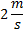 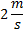 Ευθύγραμμη Ομαλή Κίνηση
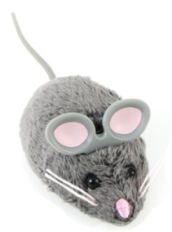 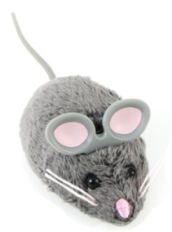 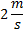 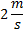 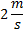 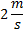 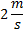 Γ
Ε
Ζ
Α
Β
Δ
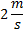 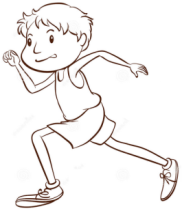 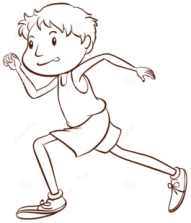 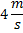 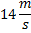 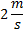 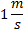 Γ
Β
Α
Ε
Προσοχή!!! Το ποντίκι κάνει ευθύγραμμη ομαλή κίνηση.
Το παιδί δεν κάνει ομαλή κίνηση, γιατί η ταχύτητα  του μεταβάλλεται.
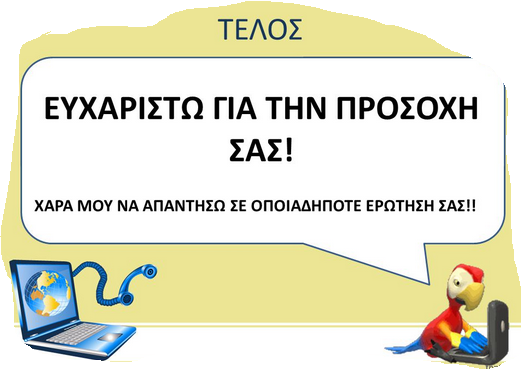 Σταθά Πανωραία